“单元整体教学”文献综述
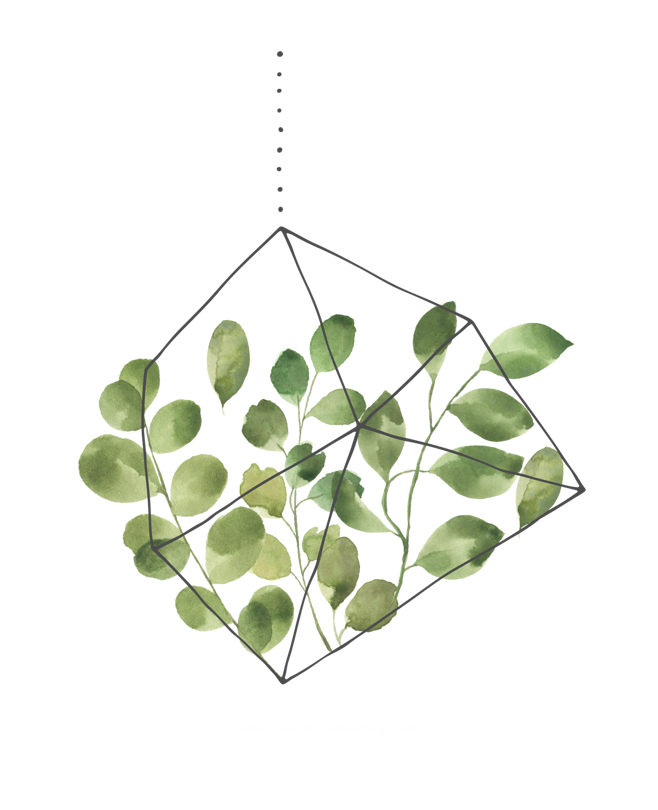 02
03
目
01
理论学习
录
CONTENTS
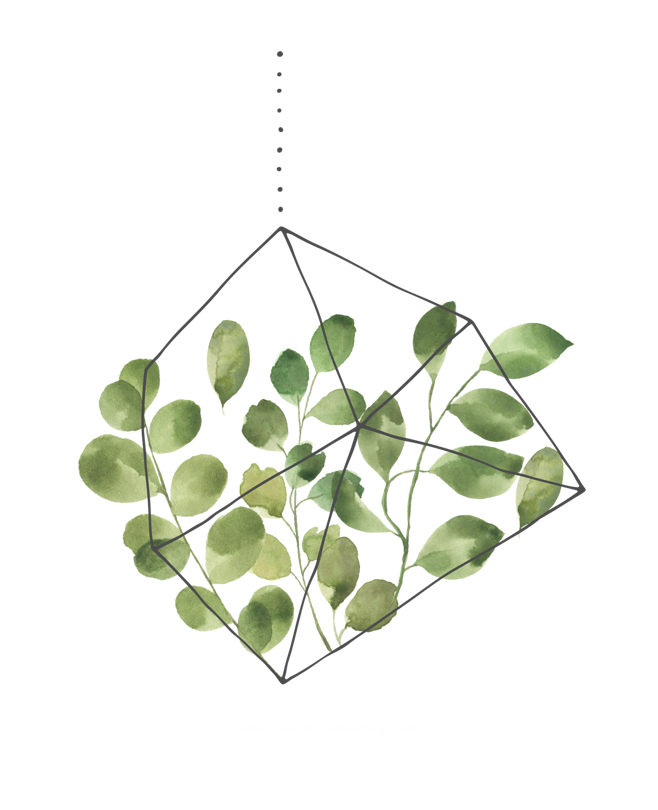 材料搜集筛选
文献综述撰写
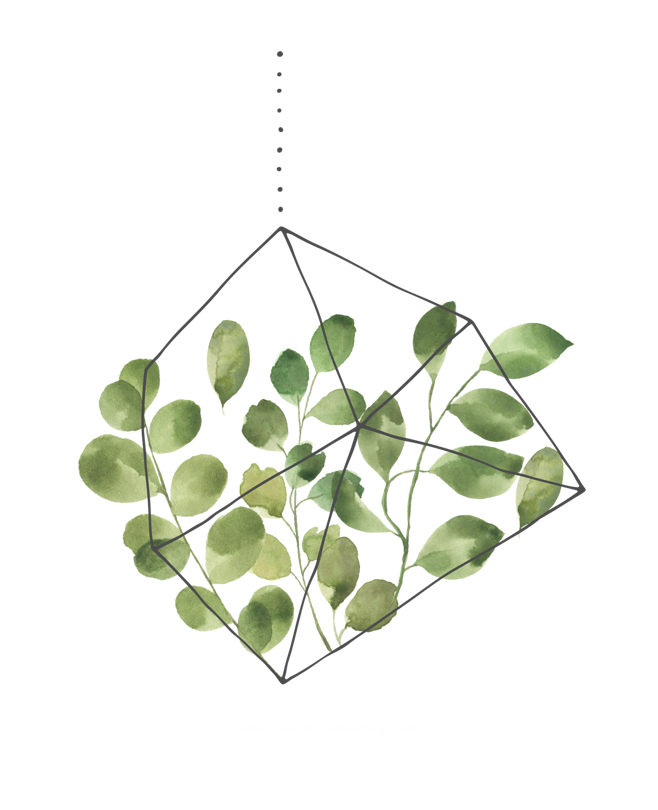 01
理论学习
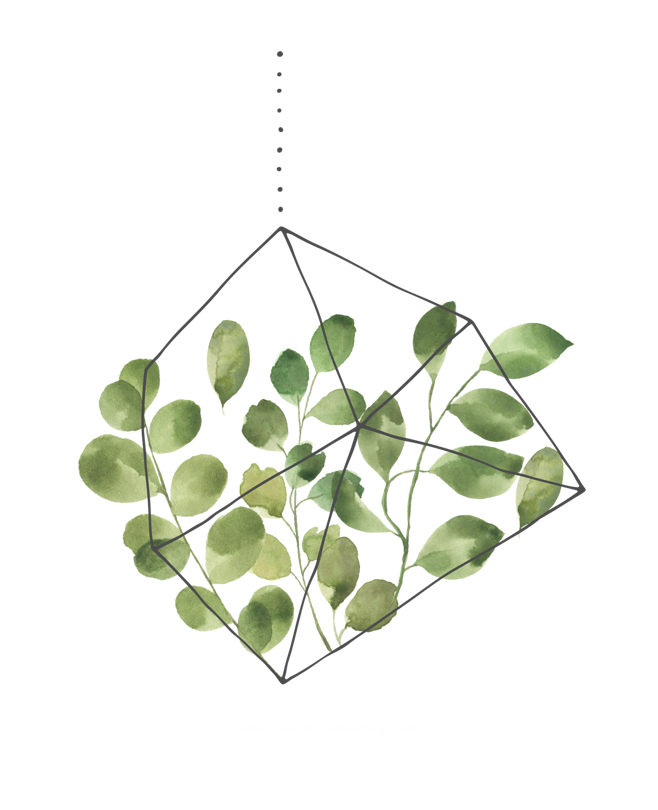 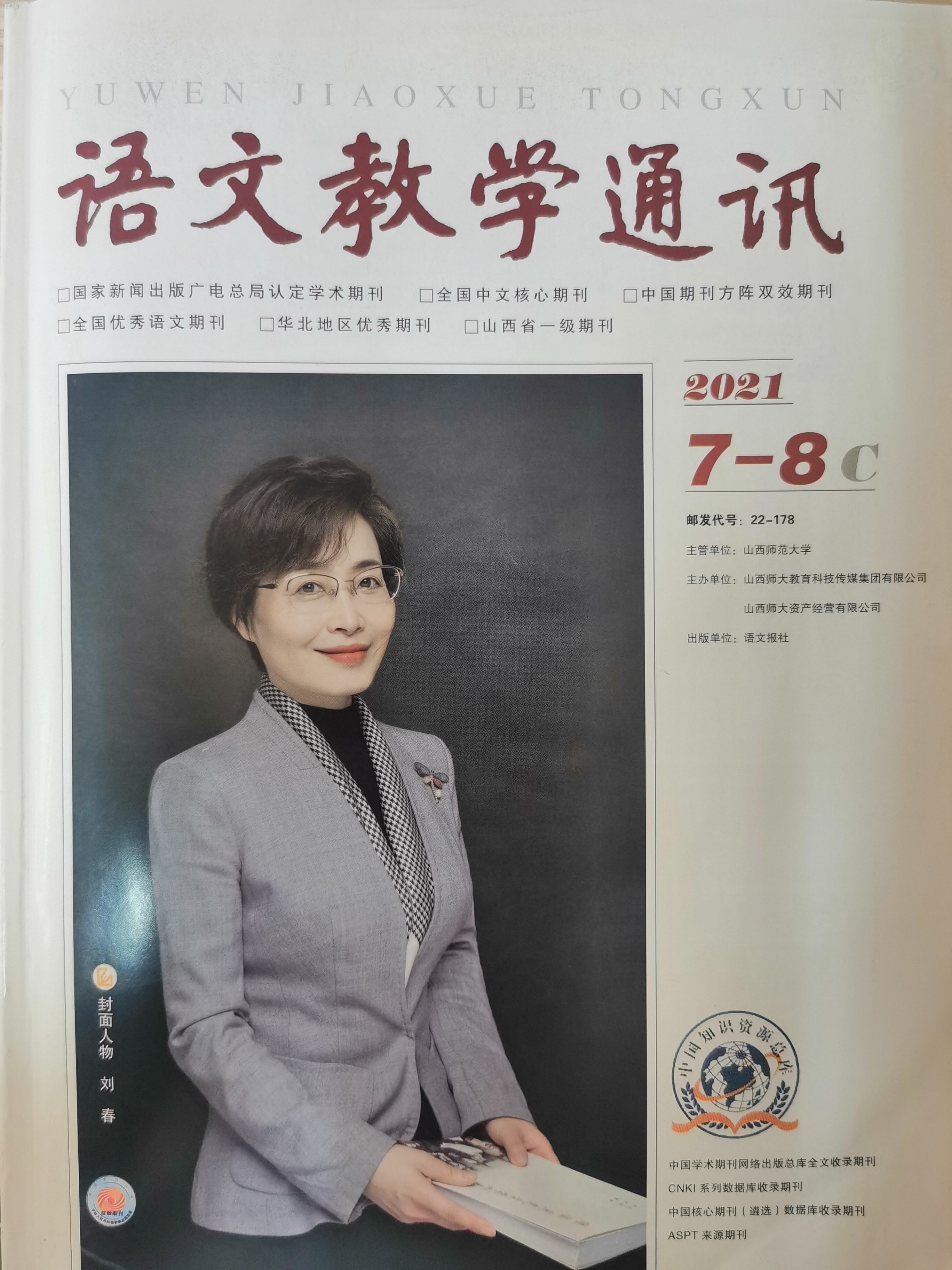 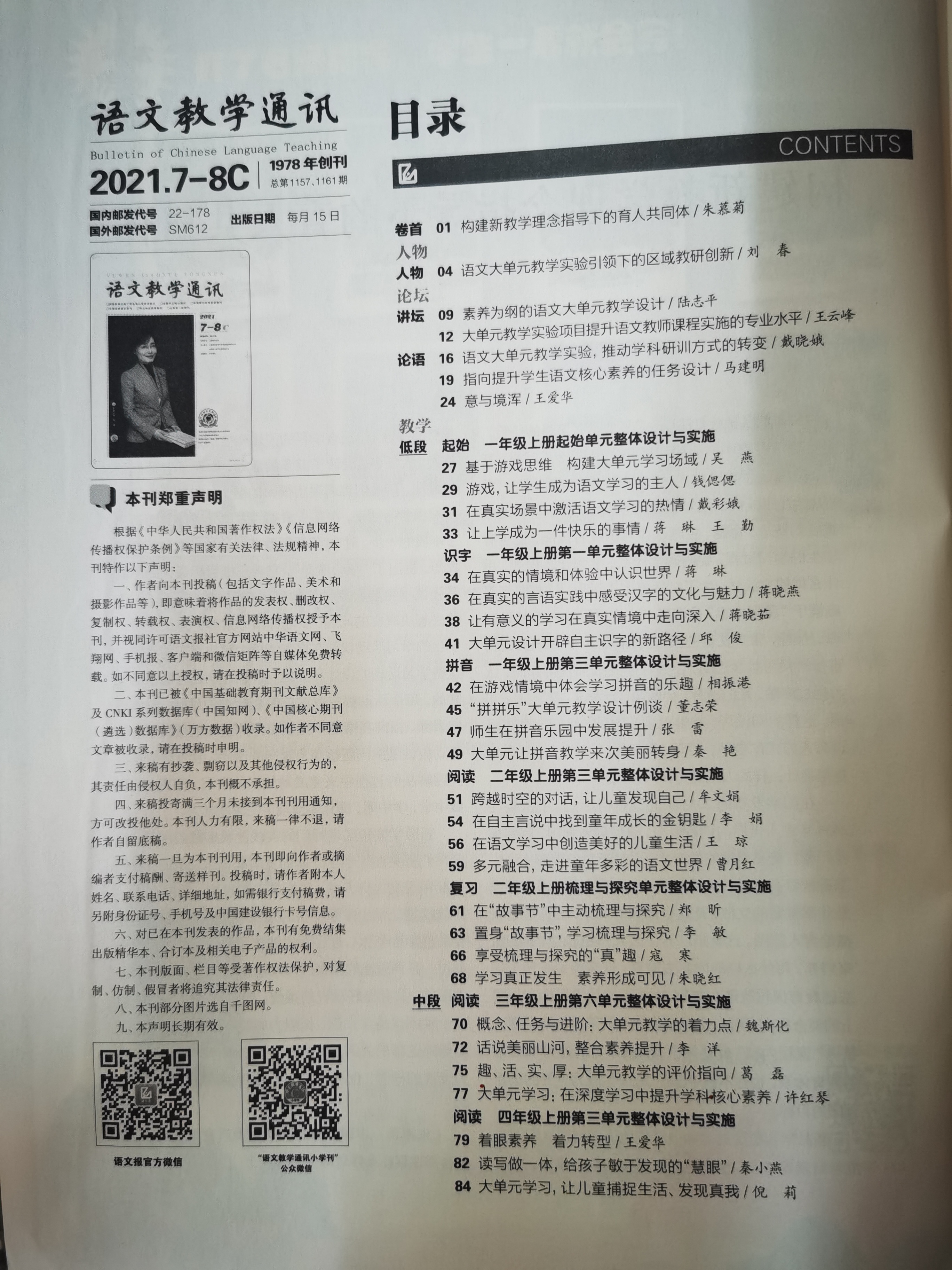 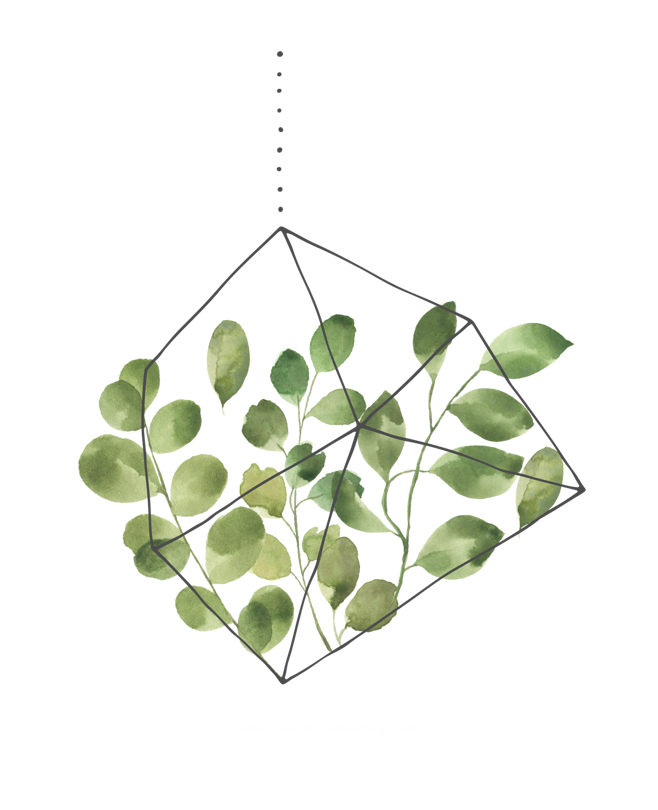 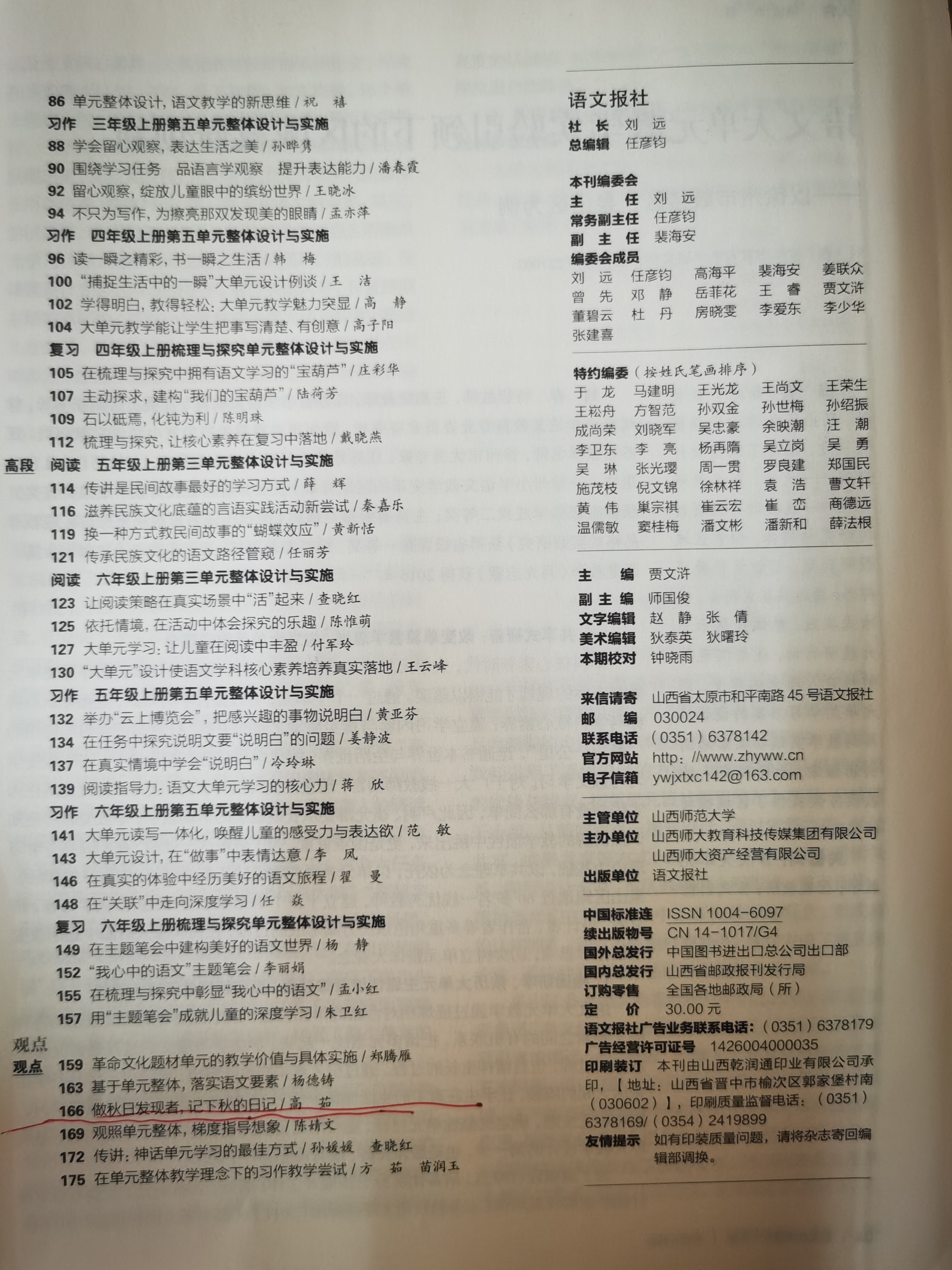 江苏省语文整合教学研究所

“大单元”研究
《语文教学通讯》2021，7-8
（专刊）
语文整合教学成果报告（20210108）
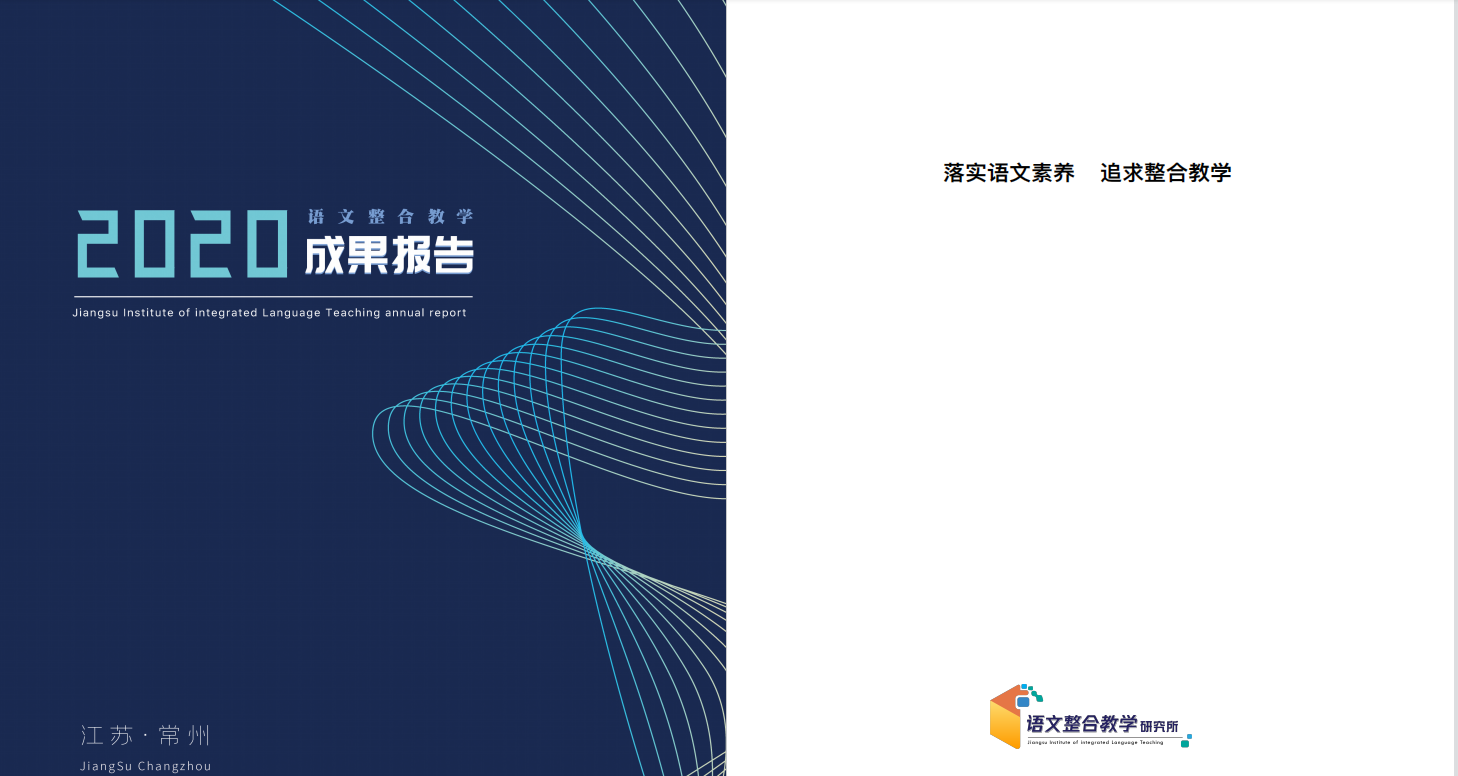 语文整合教学成果报告（20210108）
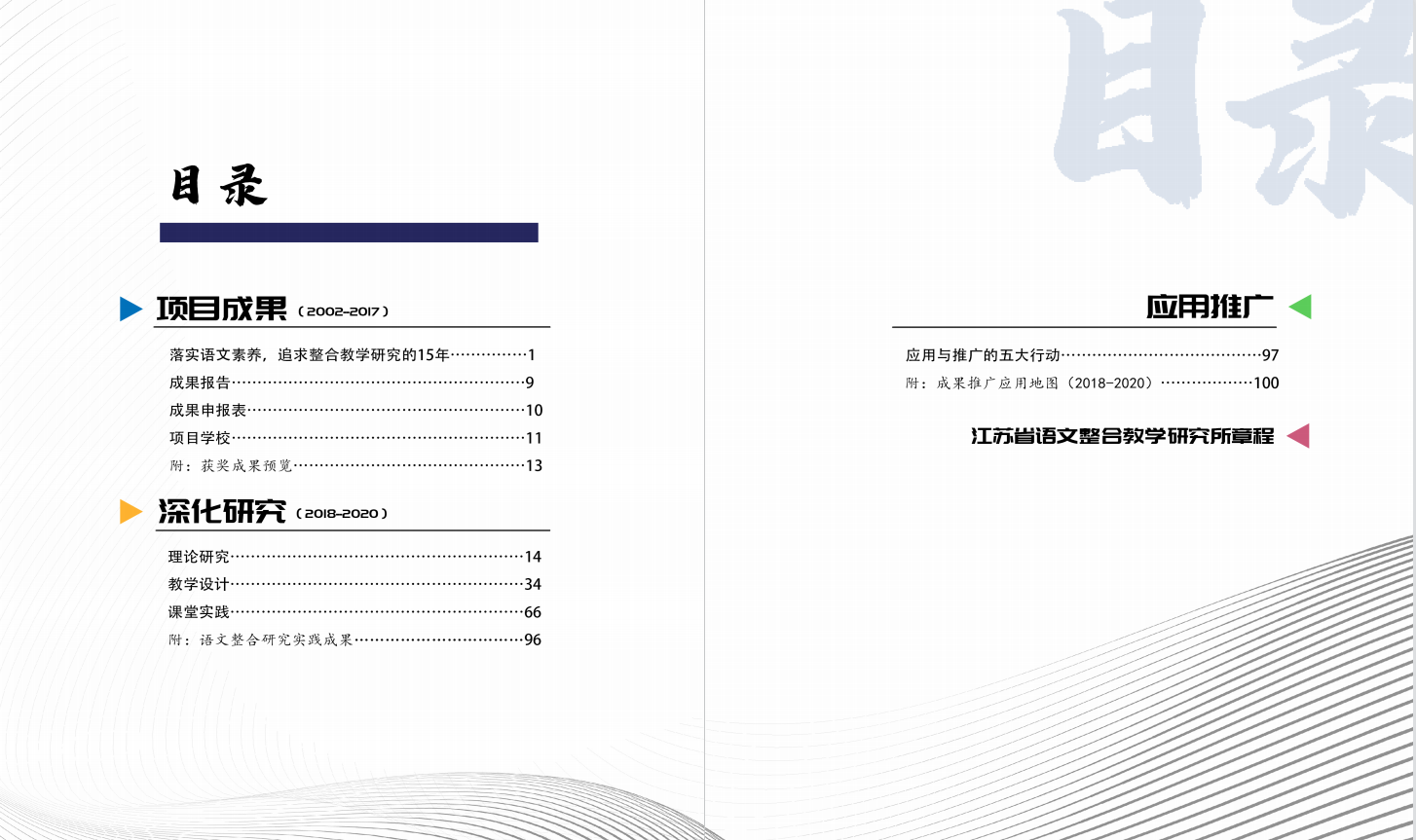 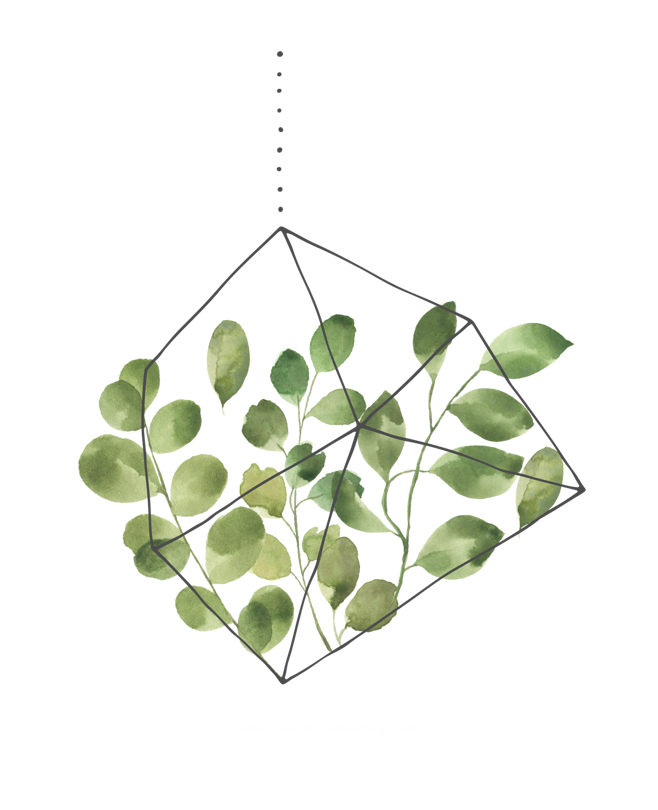 02
材料搜集筛选
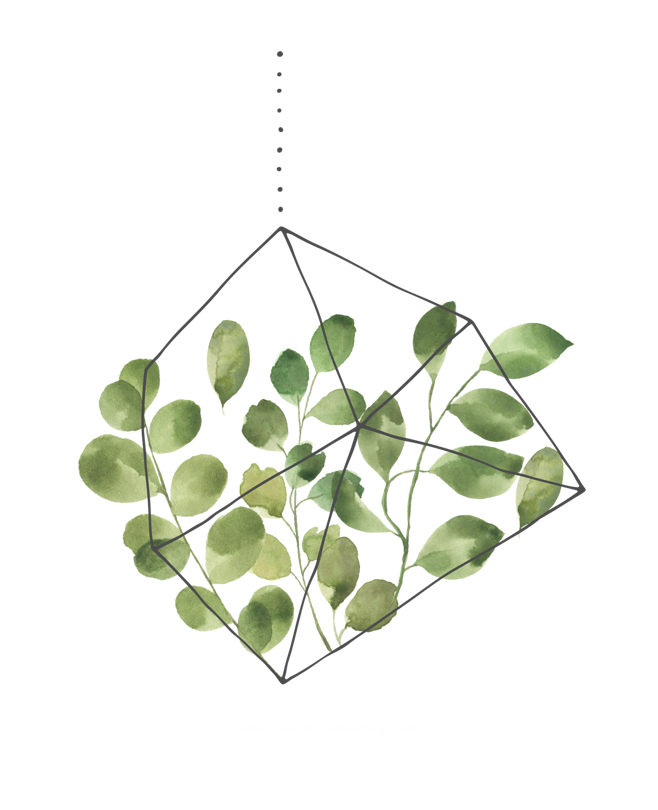 知网搜索：单元整组教学     共43条结果
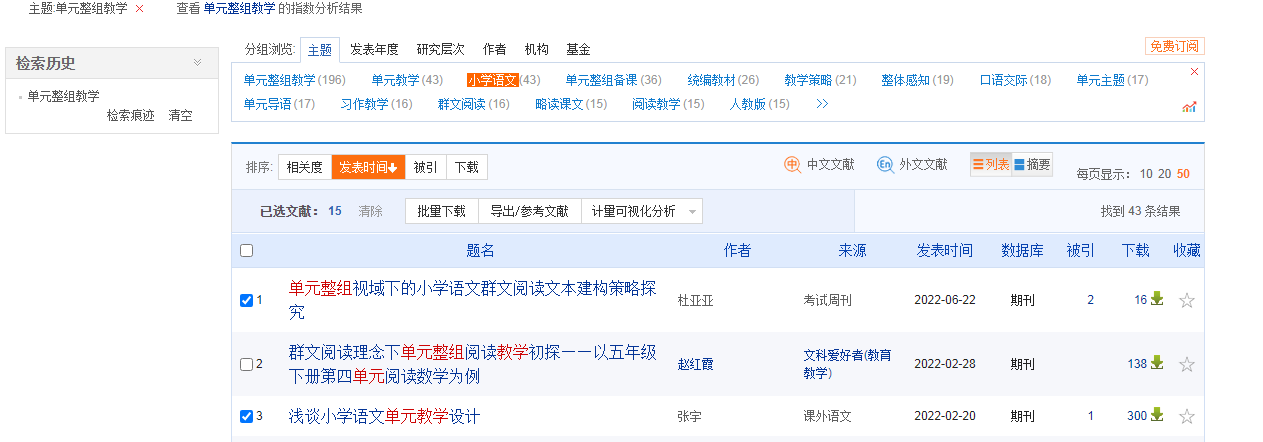 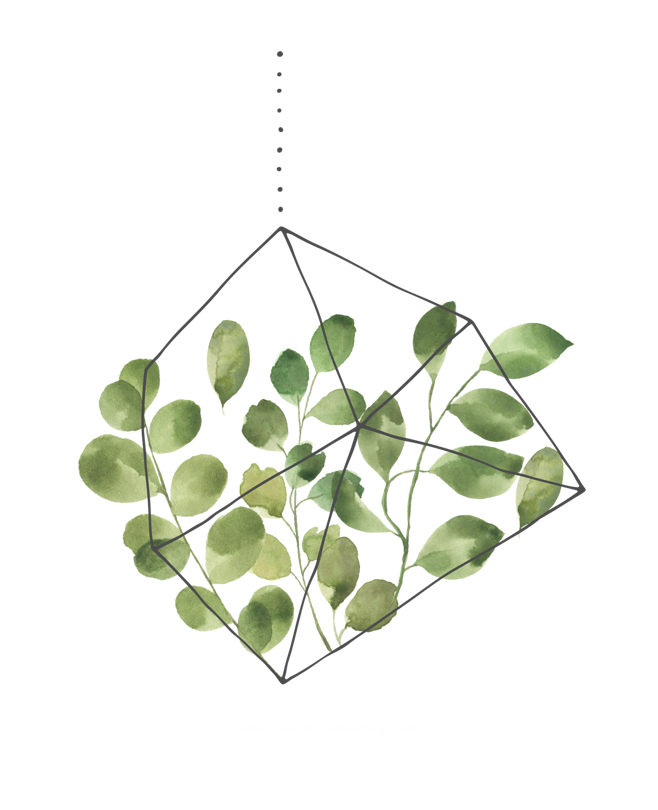 知网搜索：单元整体教学     共14条结果
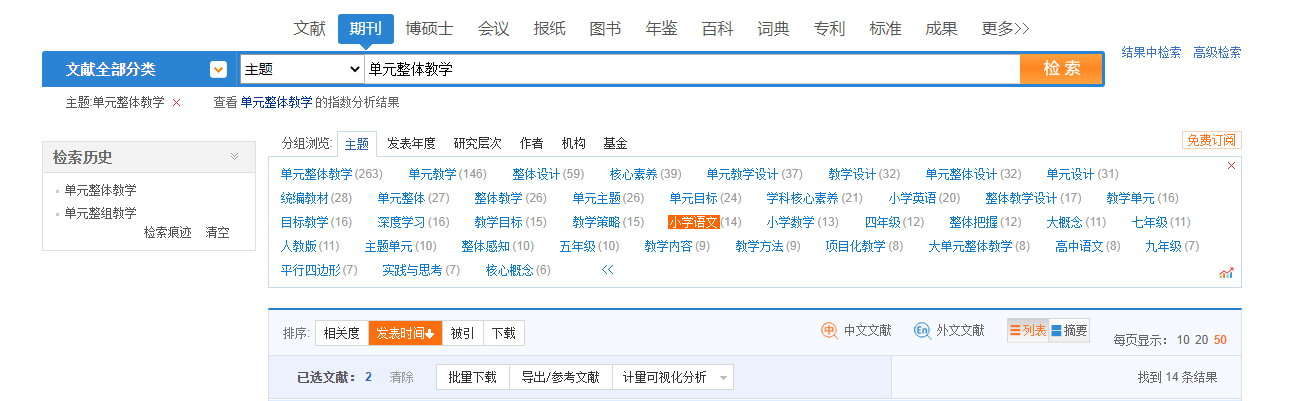 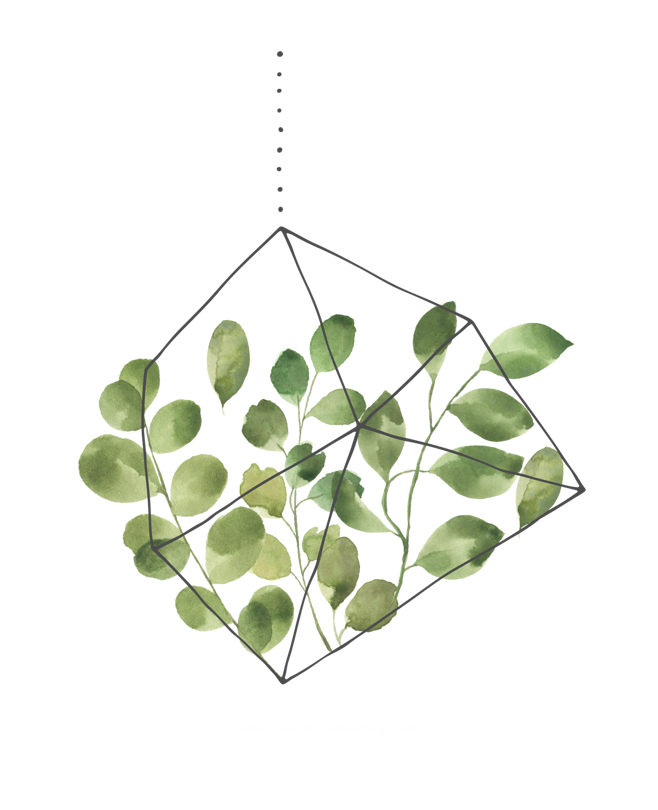 知网搜索：小学语文单元教学     共50条结果
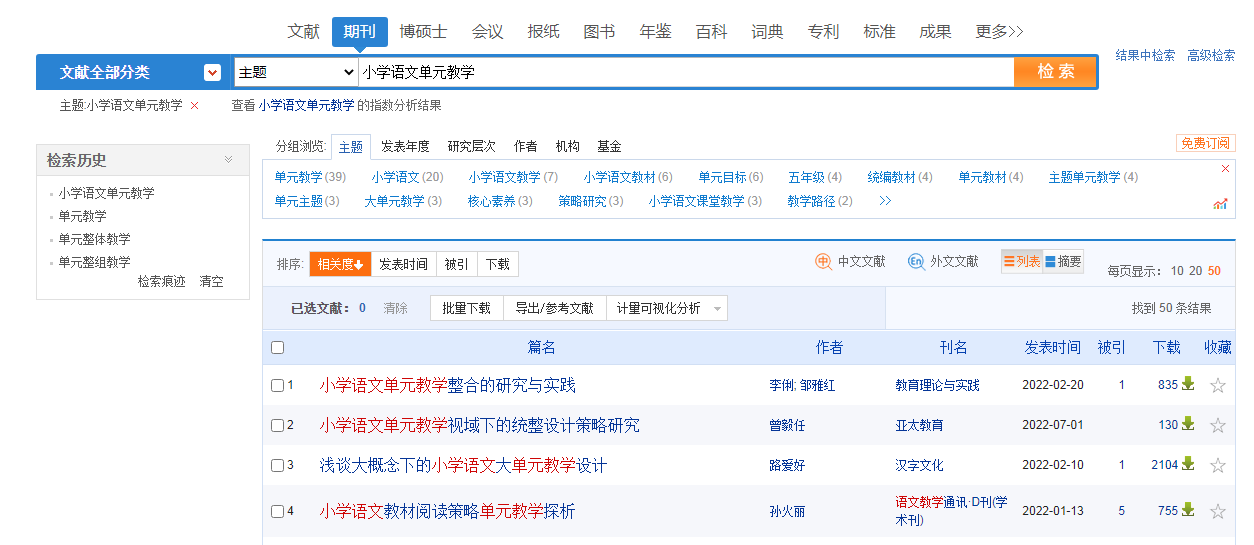 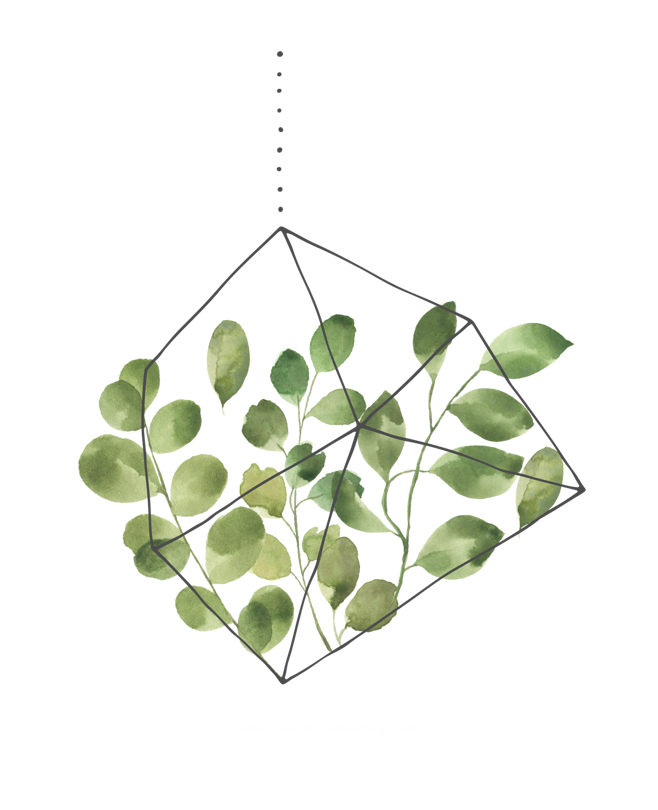 下载论文（部分）
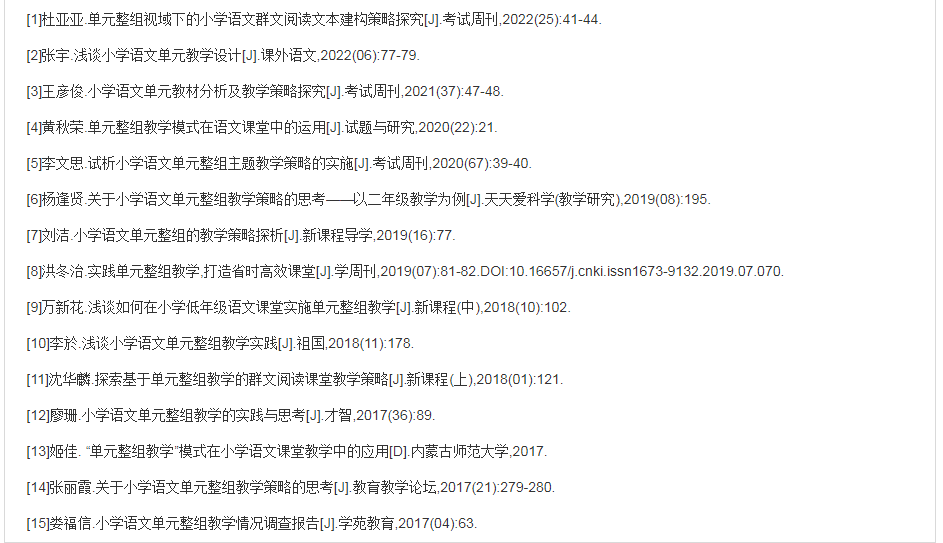 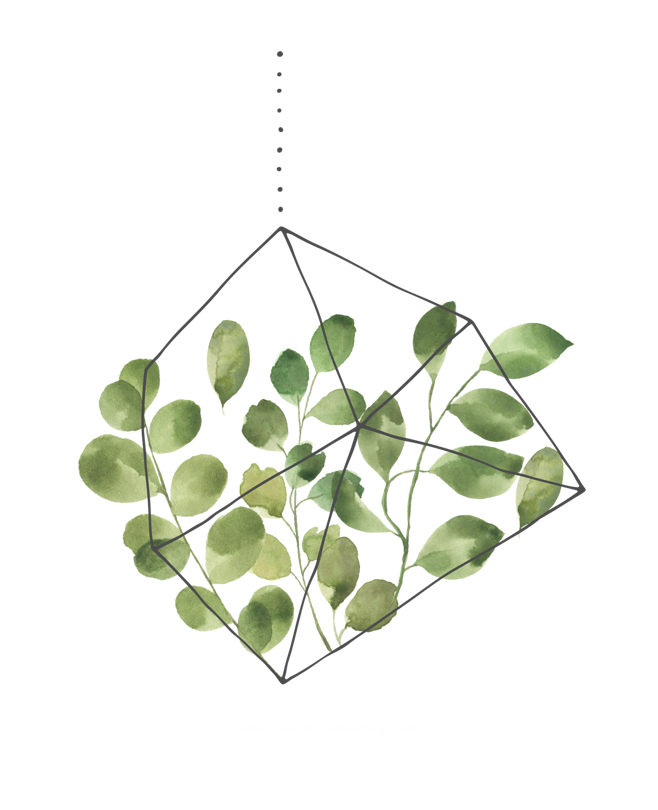 筛选论文，确定研究对象
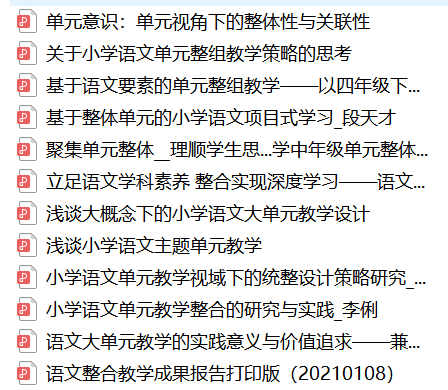 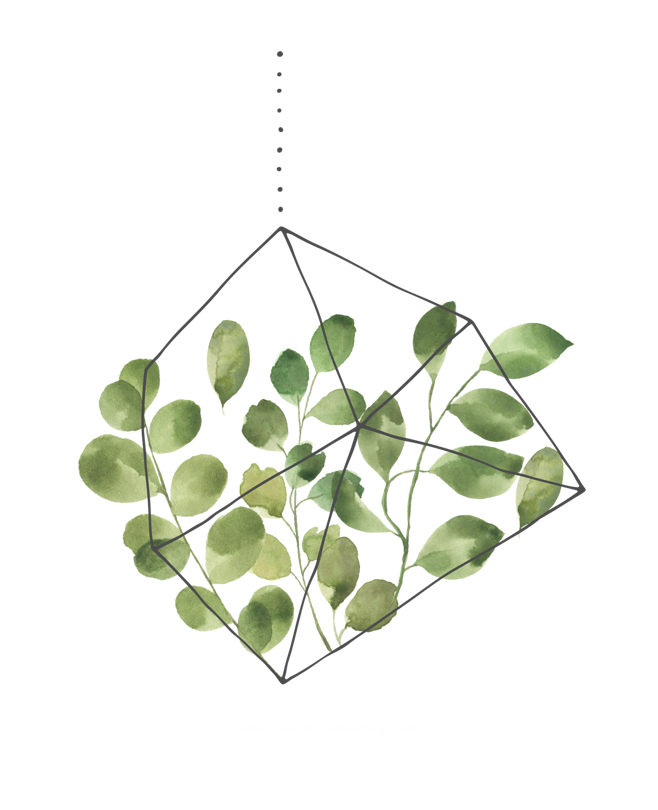 03
撰写文献综述
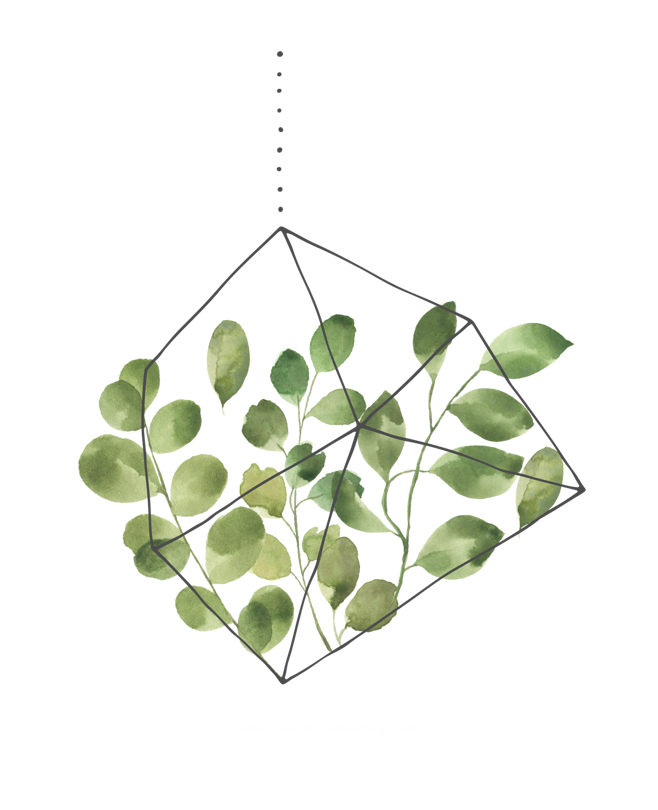 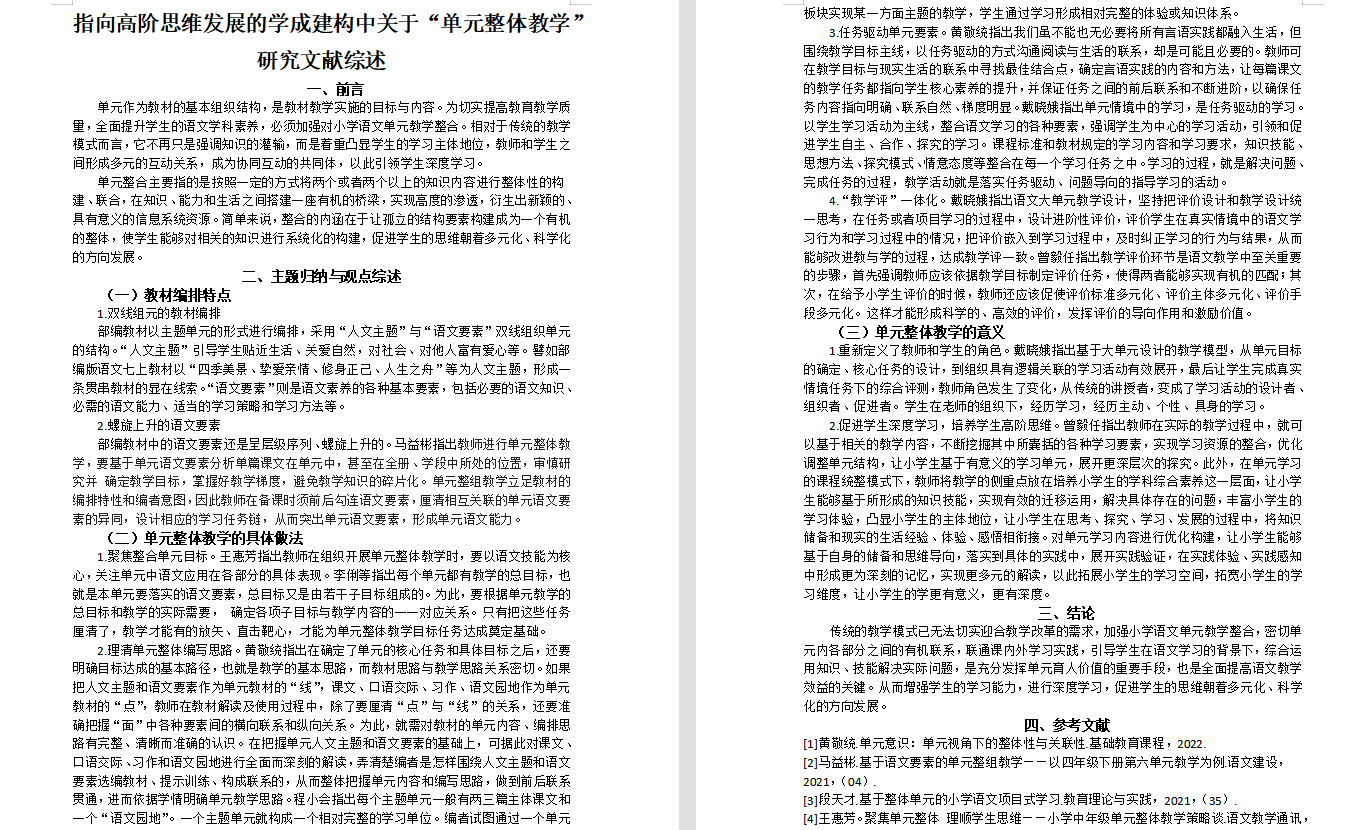 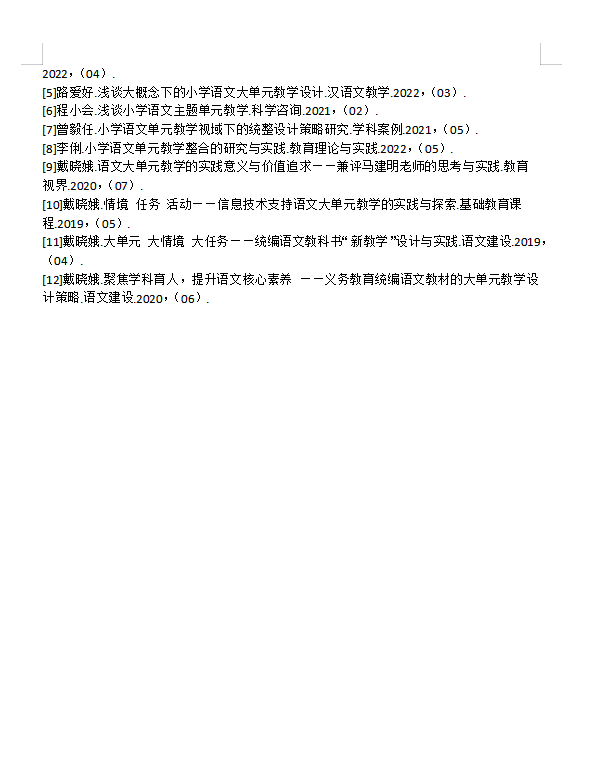 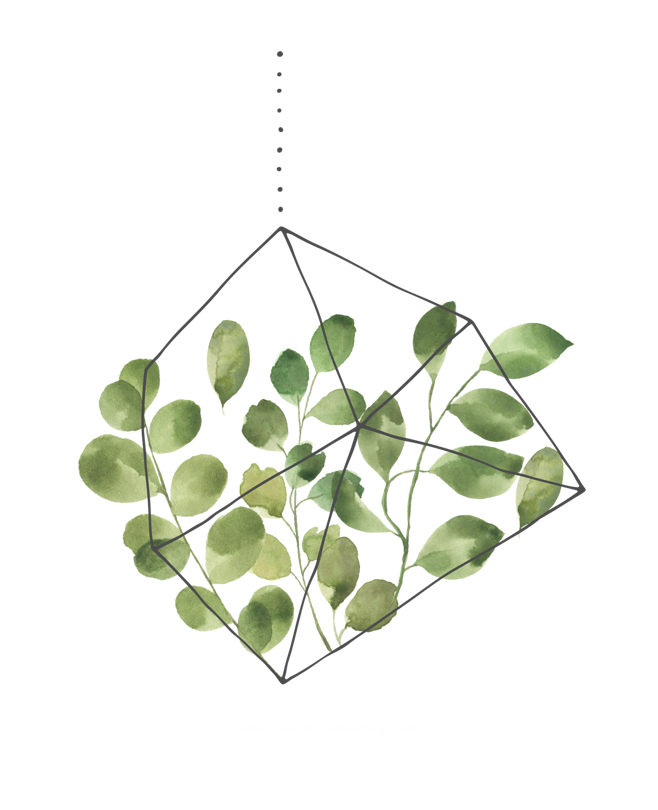 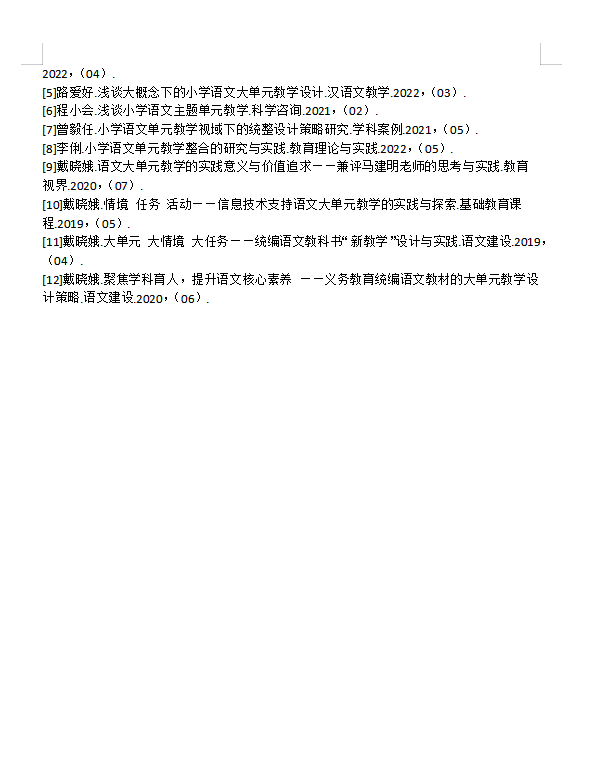